Revision of present tenses
part 1 - present simple
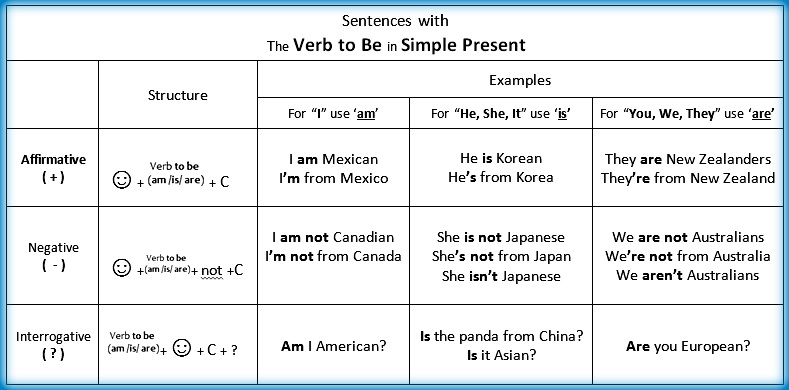 Practice:
She ________ (be) a student. 
They ________ (be not) at home.
We ________ (be) very good at dancing. 
Mary and John __________ (be not) in our group.
Steve _________ (be not) very brave. 
Charles _________ ( be) the most intelligent person in our class. 
I ________ ( be) in a football class.
is
aren’t
are
aren’t
isn’t
is
am
Present Simple other verbs
singular			plural			    I work. 			we work
you work			you work
he works			they work
she works
it works
Present simple other verbs (questions and negations)
singular			plural	              singular			plural
I don’t work		We don’t work	Do I work?	Do we work?
you don’t work	             you don’t work	Do you work?	Do you work?
he doesn’t work	             they don’t work      Does he work?	Do they work?
she doesn’t work	       	                             Does she work?
it doesn’t work				Does it work?
Practice:
She _______ (speak) Japanese. 
My brother ________ ( like) fish and chips. 
Jasmine ________ (sing) beautifully. 
We ______________ (not understand) the book at all. 
I ______ (sell) flowers. 
______ you _______ ( train) tennis?
She ______________(not feel) very well. 
______he _______ (play) the drums?
Charlie _______ (not swim) well. 
We _______ ( work) for IBM.
speaks
likes
sings
don’t understand
sell
train
Do
doesn’t feel
play
Does
doesn’t swim
work
We use Present Simple:
 when something is generally or always true.
 for a situation that we think is more or less permanent.
for habits or things that we do regularly
with sports commentary
 to talk about the future when we are discussing a timetable or a fixed plan
to talk about the future after words like ' 'when', 'until', 'after', 'before' and 'as soon as'